Génie des ProcédésChapitre 2Partie 2Dominique Pareau
Notions fondamentales, bilans matière et énergie
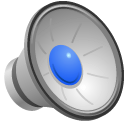 Variables liées à la quantité de constituant A : définitions
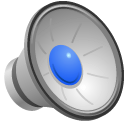 Phase en écoulement : débits (flux)
Phase isolée
Débit molaire de A : NA (mol/s)
  Débit massique de A : MA  (kg/s)
  Débit volumique (total) : q (m3/s)
Nombre moles de A : nA (moles)
Masse de A : mA kg
Volume (total) : V (m3)
Fraction molaire de A 
	xA = nA / j nj = nA / nTOTAL          		       xA = NA / j Nj = NA / NTOTAL
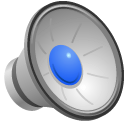 Fraction massique de A :
	wA = mA / j mj = mA / mTOTAL                    wA = MA / j Mj = MA / MTOTAL
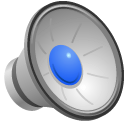 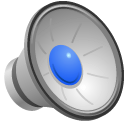 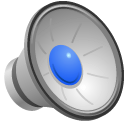 Concentration de A, mol m-3 :	
            	CA = nA / V  				                     CA = NA / q
Masse volumique du mélange, kg m-3 :	
            	 = mTOTAL / V  				                = MTOTAL/ q
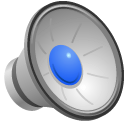 Vitesse de réaction chimique
Réaction :  a A + b B + …            p P + r R +…
A, B…..: réactifs
P, R…: produits
a, b, p, r….: coefficients stoechiométriques
Exemple: H2SO4 + 2 NaOH             Na2SO4 + 2 H2O
Réactifs: H2SO4 , NaOH
Produits: Na2SO4, H2O
Coefficients stoechiométriques: 
1 pour H2SO4, 2 pour NaOH,  1 pour Na2SO4 et 2 pour H2O
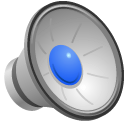 09/03/20
Vitesse de réaction chimique
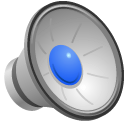 Réaction :  a A + b B + …            p P + r R +…
rA, rB : vitesses volumiques de transformation des espèces A/B par la réaction chimique = nombres de moles de A/B transformées par unité de volume et par unité de temps (mol m-3  s-1)
rP, rR: nombres de moles de P/R produites par unité de volume et par unité de temps (mol m-3s-1)
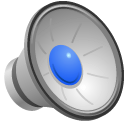 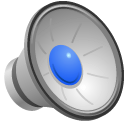 09/03/20
t = 0 :
A : nA0 moles
B : nB0 moles…
t :
A : nA moles
B : nB moles…
Définition du taux de conversion
Mesure le degré d’avancement de la réaction par rapport à une référence
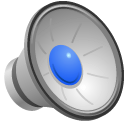 Phase isolée
Taux de conversion du réactif  A  :
        Quantité de A transformée
  = 
             Quantité de A initiale
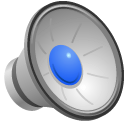 nA0 - nA
  = 
              nA0
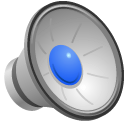 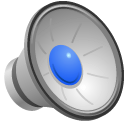 09/03/20
A : NA0 mol/s
B : NB0 mol/s…
A : NA mol/s
B : NB mol/s…
Réacteur
Définition du taux de conversion
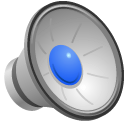 Phase en écoulement
Quantité de A transformée/temps
  = 
               Quantité de A entrante/temps
NA0 - NA
  = 
              NA0
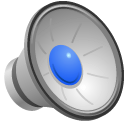 09/03/20
Petit exercice chiffré
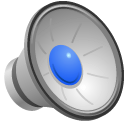 La synthèse du méthane:  CO + 3 H2         CH4 +  H2O est réalisée dans un réacteur alimenté en continu par un mélange stoechiométrique de CO et H2 sous une pression de 60 atm et à 280°C.

Calculer la composition du mélange d’entrée sachant que le débit molaire d’entrée de H2 est de 375 mol/s. 
Compléter le tableau suivant
3) Calculer le taux de conversion de CO et le débit volumique d’entrée dans les conditions normales de température et de pression (0°C, 1 atm)
Une fois l’exercice terminé, passez à la partie 3 du chapitre 2